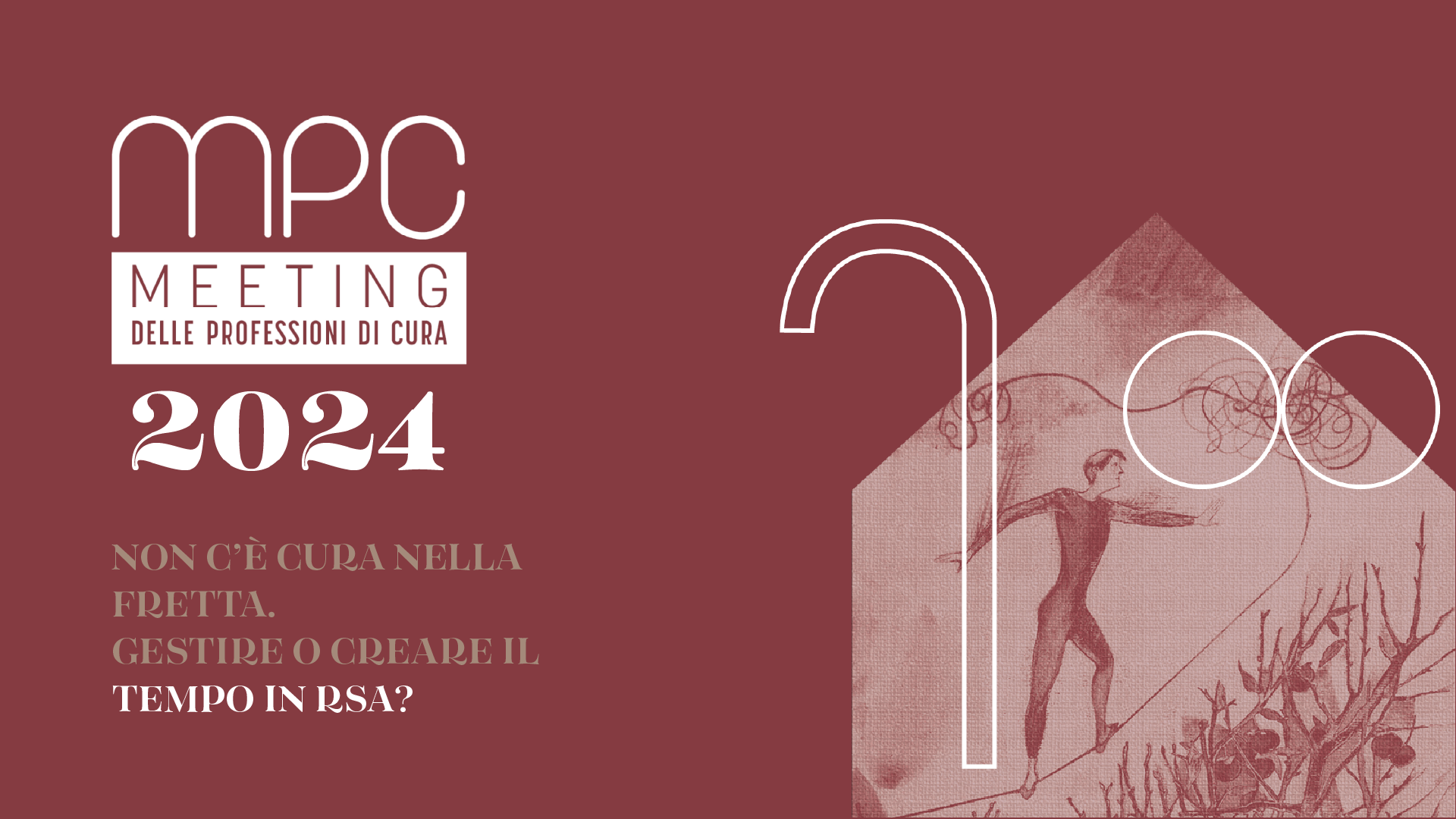 Piacenza, 21 Marzo 2024
Esigenze di cura e contrasto con le DAT: obblighi deontologici e ruoli professionali di medici ed infermieri

Dr Camnasio Tiziano
Direttore Socio-Sanitario RSA – CDI – CDOM
camnasiot@gmail.com
Legge 219/2017
Art. 4
Disposizioni Anticipate di Trattamento (DAT)
Ogni persona maggiorenne e capace di intendere e di volere, in previsione di un’eventuale futura incapacità di autodeterminarsi e dopo avere acquisito adeguate informazioni mediche sulle conseguenze delle sue scelte, può, attraverso le DAT, esprimere le proprie volontà in materia di trattamenti sanitari, nonché il consenso o il rifiuto rispetto ad accertamenti diagnostici o scelte terapeutiche e a singoli trattamenti sanitari. Indica altresì una persona di sua fiducia, di seguito denominata «fiduciario», che ne faccia le veci e la rappresenti nelle relazioni con il medico e con le strutture sanitarie.
… il medico è tenuto al rispetto delle DAT, le quali possono essere disattese, in tutto o in parte, dal medico stesso, in accordo con il fiduciario, qualora esse appaiano palesemente incongrue o non corrispondenti alla condizione clinica attuale del paziente ovvero sussistano terapie non prevedibili all’atto della sottoscrizione, capaci di offrire concrete possibilità di miglioramento delle condizioni di vita. Nel caso di conflitto tra il fiduciario e il medico, si procede ai sensi del comma 5, dell’articolo 3. (Giudice Tutelare).
Art. 5
Pianificazione Condivisa delle Cure (PCC)
1. Nella relazione tra paziente e medico di cui all’articolo 1, comma 2, rispetto all’evolversi delle conseguenze di una patologia cronica e invalidante o caratterizzata da inarrestabile evoluzione con prognosi infausta, può essere realizzata una pianificazione delle cure condivisa tra il paziente e il medico, alla quale il medico e l’equipe sanitaria sono tenuti ad attenersi qualora il paziente venga a trovarsi nella condizione di non poter esprimere il proprio consenso o in una condizione di incapacità.
2.
Il paziente e, con il suo consenso, i suoi familiari o la parte dell’unione civile o il convivente ovvero una persona di sua fiducia sono adeguatamente informati, in particolare sul possibile evolversi della patologia in atto, su quanto il paziente può realisticamente attendersi in termini di qualità della vita, sulle possibilità cliniche di intervenire e sulle cure palliative.
3.
Il paziente esprime il proprio consenso rispetto a quanto proposto dal medico e i propri intendimenti per il futuro, compresa l’eventuale indicazione di un fiduciario.
4.
Il consenso del paziente e l’eventuale indicazione di un fiduciario, di cui al comma 3, sono espressi in forma scritta ovvero, nel caso in cui le condizioni fisiche del paziente non lo consentano, attraverso video-registrazione o dispositivi che consentano alla persona con disabilità di comunicare, e sono inseriti nella cartella clinica e nel fascicolo sanitario elettronico. La pianificazione delle cure può essere aggiornata al progressivo evolversi della malattia, su richiesta del paziente o su suggerimento del medico.
Solitamente le comunicazioni riguardanti il fine vita hanno solo un intento informativo: il vero cambiamento consiste nel creare un vero e proprio precesso decisionale condiviso con l’ospite e la sua famiglia.
L’ingresso di un nuovo utente in RSA è un ottimo punto di partenza per iniziare questo precorso: la raccolta di informazioni riguardanti il suo pensiero sulla morte, le cure, un eventuale accanimento terapeutico e  quello dei suoi cari, possono gettare le basi per affrontare questo momento difficile, al fine di ridurre l’onere decisionale alla famiglia.
Le Decisioni Critiche in RSA

Nutrizione ed idratazione artificiale
Prescrizione e deprescrizione farmacologica
Ospedalizzazione
Prolungare la sopravvivenza (la sofferenza) o migliorare la qualità di vita
ETICA CLINICA
Branca della Bioetica che si occupa di individuare, analizzare e risolvere i quesiti e i disaccordi morali che originano dalla cura delle persone malate con l’obiettivo di migliorare la qualità dell’assistenza loro fornita.
BIOETICA OCCIDENTALE
1 - principio AUTONOMIA (rispetto dell’autodeterminazione e volontà del malato);
2 - principio di BENEFICIALITA’(fare il bene del malato);
3 - principio di NON MALEFICITA’ (non fare il male del malato);
4 - principio di GIUSTIZIA (distribuire equamente le risorse disponibili).
APPROPRIATEZZA CLINICA
	 un trattamento può modificare positivamente una prognosi prevedendo una prospettiva ragionevole di recupero.

APPROPRIATEZZA ETICA
	cura proporzionata legittima ed eticamente lecita solo se oltre ad essere clinicamente appropriata è accettata consapevolmente dalla persona malata, nel caso in cui non sia più cosciente, si inserisca coerentemente nel progetto di vita della persona stessa, per quanto sia possibile ricostruirlo.
LIMITAZIONE DEI TRATTAMENTI: EUTANASIA?
Non iniziare o interrompere un trattamento divenuto sproporzionato perché i costi umani superano i benefici attesi è un atto eticamente doveroso e non è provvedimento eutanasico.
NON EROGARE UN TRATTAMENTO O SOSPENDERLO SONO OPZIONI ETICAMENTE SOVRAPPONIBILI.
Ogni trattamento non appropriato o non accettato da una persona e quindi non proporzionato non deve essere iniziato, o deve essere sospeso con modalità tali da rispettare la dignità della persona e la sensibilità dei suoi familiari.
LIMITAZIONE DEI TRATTAMENTI: EUTANASIA?
Non esistono differenze morali tra il non iniziare il trattamento sproporzionato e il sospenderlo; si può avvertire invece una differenza sul piano emotivo e psicologico, soprattutto per quanto concerne quelle situazioni in cui la morte del paziente possa sopraggiungere rapidamente in seguito alla sospensione del trattamento.
EUTANASIA azione di uccidere intenzionalmente una persona, effettuata da un medico, per mezzo della somministrazione di farmaci, assecondando la richiesta volontaria e consapevole della persona stessa.
SUICIDIO ASSISTITO l’azione di aiutare intenzionalmente da parte di un medico una persona a suicidarsi, rendendo disponibili farmaci per l’autosomministrazione, assecondando la richiesta volontaria e consapevole della persona stessa.
SEDAZIONE PALLIATIVA (SP): procedura terapeutica mirata a controllare sofferenze causate da sintomi refrattari che insorgono nella fase avanzata o terminale di malattia o della sospensione di trattamenti di sostegno vitale.
Secondo l’European Association for Palliative Care (EAPC) la SP va considerata come una importante necessaria terapia da attuare in malati selezionati e affetti da sofferenze refrattarie con le corrette indicazioni e modalità, risultando essere una pratica terapeutica eticamente e clinicamente giustificata.
Eutanasia: tecnicamente facile, limitata nel tempo.
Sedazione Palliativa: tecnicamente difficile, prolungata vicinanza al malato, aggiustamenti terapeutici ripetuti, supporto a famiglia ed equipe.



EAPC Ethic Task Force Palliativ Med 2003; 17: 97-101. J Lynn NEIM 1998, 17; 1230.
La Malattia Terminale
La parola terminalità indica una prognosi di vita limitata nel tempo e basata su:
criteri terapeutici, ossia l’assenza di trattamenti terapeutici che rallentino l’evoluzione della malattia;
criteri sintomatici, ossia la presenza di sintomi severi o difficili da controllare;
criteri evolutivi/temporali, dati dalla stima di una sopravvivenza limitata nel tempo.
Per malato in fase terminale si intende una persona affetta da una patologia cronica evolutiva in fase avanzata, per la quale non esistano o siano sproporzionate eventuali terapie aventi per obiettivo una stabilizzazione della malattia e/o un prolungamento significativo della vita.
La Malattia Inguaribile
Con il termine inguaribilità si fa riferimento a una patologia cronico-degenerativa per la quale nessun tipo di terapia è in grado di portare alla guarigione la malattia stessa che condurrà pertanto alla morte in tempi non prevedibili. Questa condizione non implica che non ci sia più nulla da fare, in quanto di un malato inguaribile ci si può prendere cura nella sua totalità di individuo sofferente, quindi sul piano psico-fisico, fino agli ultimi istanti di vita.
Terminale o inguaribile: che differenza c’è?
La differenza consiste nel diverso approccio che i due aggettivi inducono ad avere nei confronti della patologia: il primo utilizza il criterio temporale come primario, mentre il termine inguaribile non pone l’accento sull’ineluttabile avvicinarsi della morte, quanto piuttosto sull’impossibilità di guarire.
La malattia in fase terminale non è altro che una malattia inguaribile arrivata a un punto tale che assenza di terapia risolutiva, corredo di sintomi e valutazione prognostica ci fanno pensare che il paziente abbia un tempo di vita breve davanti in cui sia necessario un approccio di cura volto a migliorare la qualità della vita residua.
Per i pazienti oncologici la fase terminale viene stabilita indicativamente con un criterio temporale, mentre per le patologie croniche degenerative non oncologiche è necessario individuare altri criteri, che non riguardino solo la durata della vita residua. L’andamento delle patologie cronico-degenerative vede l’alternarsi di momenti di crisi e di relativo benessere all’interno di un trend comunque di progressivo peggioramento. Ognuna di queste crisi può determinare un peggioramento definitivo. Il caso tipico è quello del paziente affetto da SLA che può sviluppare un quadro di insufficienza respiratoria acuta che può portare alla morte se il paziente stesso non sceglie la ventilazione assistita.
CASO CLINICO
Signora di 90 anni, vedova senza figli, ex sarta. Nelle ultime 4 settimane ingravescente peggioramento in ambito cognitivo-motorio, non più gestibile al domicilio dalla badante e dai nipoti, ma accetta, a malincuore, di essere ricoverata in RSA.
In anamnesi Demenza senile in vasculopatia cerebrale con deflessione del tono dell’umore, grave Cardiopatia ipertensiva, Anemia carenziale multifattoriale, BPCO (Broncopneumopatia cronica ostruttiva in pregresso tabagismo), IRC (Insufficienza Renale Cronica), Ipovisus in Cataratta, Ipoacusia, Incontinenza doppia, Artrosi polidistrettuale con disturbi dell’equilibrio e della deambulazione, riferite diverse cadute negli ultimi 3 mesi, con plurimi ricorsi al Pronto Soccorso del Paese di residenza.
Durante il colloquio di ingresso la signora ribadisce più volte di essere stanca di vivere e di sentirsi un peso per i nipoti. Il suo desiderio più grande è «raggiungere» il marito deceduto circa 20 anni fa per una neoplasia imprecisata.
Il colloquio con i nipoti evidenzia il loro desiderio di saperla assistita 24 ore al giorno e seguita clinicamente considerate le diverse patologie, affinché possa vivere al meglio gli ultimi «anni» della sua vita!!!!!!!! 

Quantità di vita o qualità di vita?
Dopo circa 2 mesi dal ricovero la signora presenta episodio improvviso di insufficienza respiratoria acuta, contattato telefonicamente il nipote di riferimento per informarlo del peggioramento clinico, lo stesso chiede l’invio in P.S. della zia, senza considerare il «desiderio» della stessa (non accanimento diagnostico-terapeutico in caso di ulteriore peggioramento). L’ospite viene inviata in P.S. e dopo circa 18 ore di attesa, rientra in struttura con diagnosi di: Insufficienza Respiratoria Acuta in Scompenso Cardiaco, considerata l’età, le comorbilità si decide per trattamento palliativo.
Al suo rientro, l’ospite, incrociando il medico, con un filo di voce dice allo stesso «lei mi aveva promesso di andarmene in serenità»!
DISCUSSIONE DEL CASO CLINICO
PRENDERSI CURA
Nel concetto del prendersi cura sono compresi sia la competenza professionale e la preparazione scientifica sia il coinvolgimento personale che porta a centrarci nella persona del paziente, vuol dire porre il paziente al centro del nostro agire.Per raggiungere questo obiettivo occorre entrare in sintonia con il paziente e i suoi famigliari con quell’atteggiamento che si chiama ascolto empatico al fine di raggiungere la salute.

Grazie per l’attenzione……………………

Riferimenti: LEGGE 22 dicembre 2017, n. 219.  ISS. SICP – RICP. Codice di Deontologia Medica. Codice Deontologico delle Professioni Infermieristiche.